The Glass Half Full The Untapped Promise of File Sharing Networks
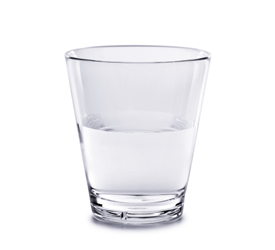 P2P & Cloud Media Summit
Loews Santa Monica Beach Hotel
May 6, 2010

Claude Tolbert
ctolbert@bittorrent.com
A decade of video on the Internet
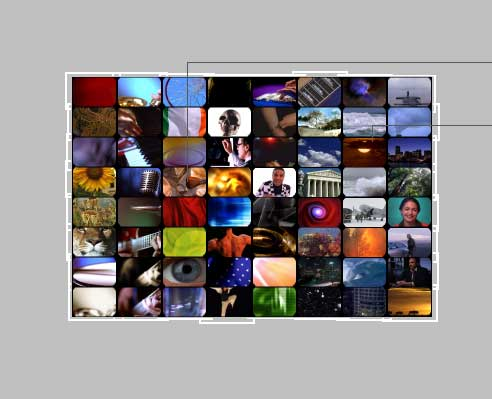 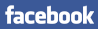 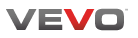 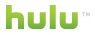 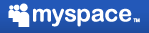 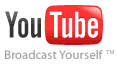 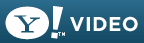 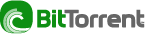 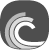 2001    2002    2003    2004    2005    2006    2007    2008    2009    2010
2
Explosive growth in internet video is predicted…
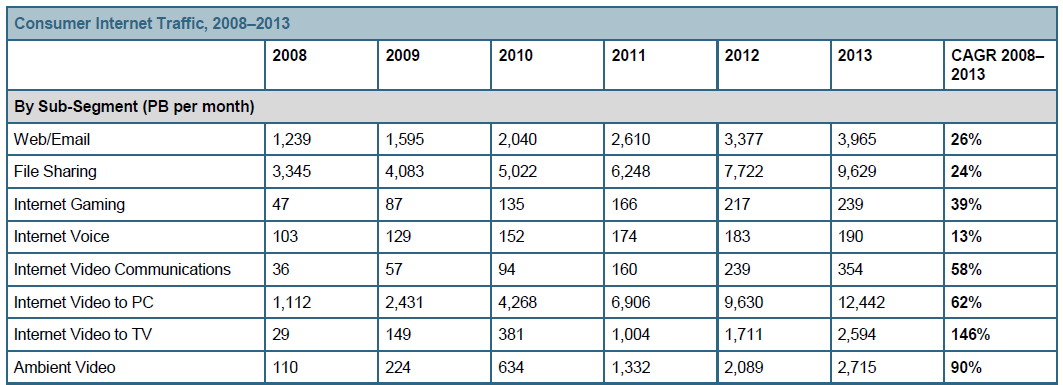 Source: Cisco Visual Networking Index, 2009
3
Yet people still watch comparatively little Internet video…
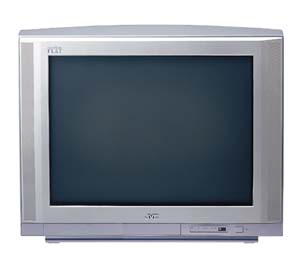 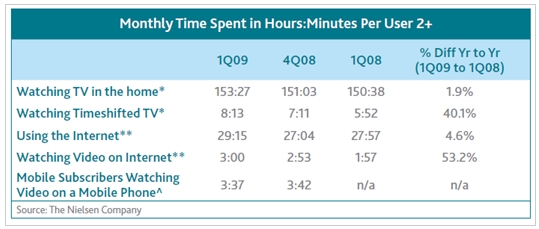 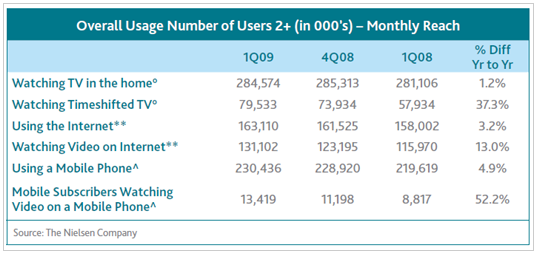 ~99% of video watched in the US is still TV
4
…but this will change as more content becomes available and as the viewing device changes:
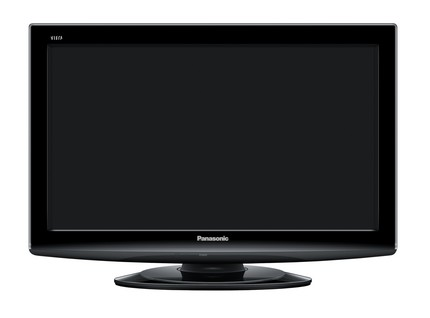 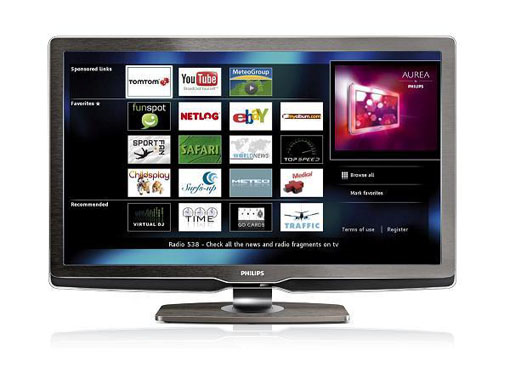 5
BitTorrent
BitTorrent is:
A vast network of consumers using software “clients” and websites to get content and rely on each other for bandwidth
BitTorrent, Inc is:
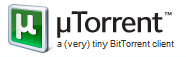 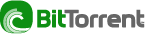 mainline
“the world’s original BitTorrent client”
“the world’s favorite BitTorrent client”
6
The BitTorrent Ecosystem
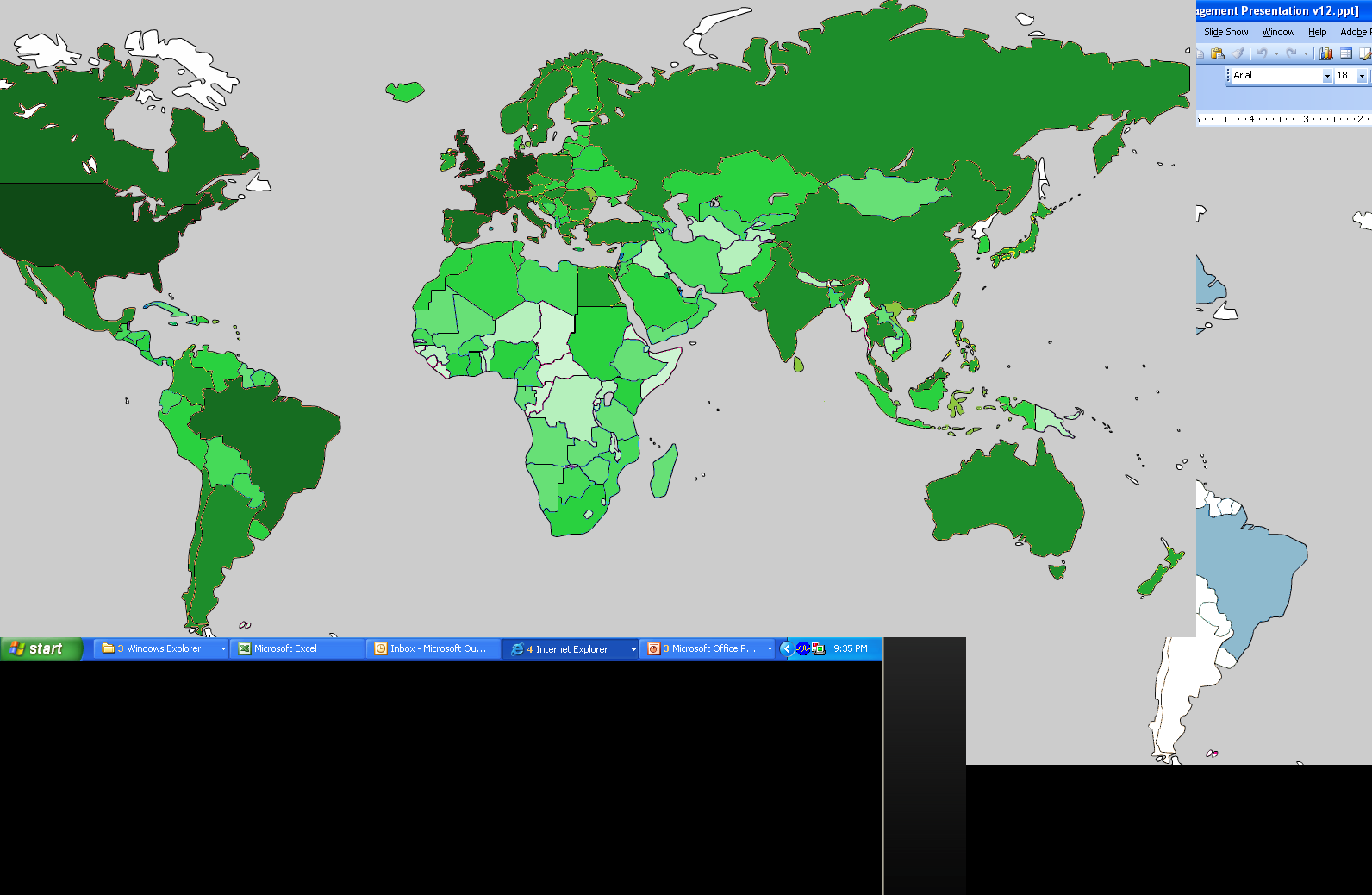 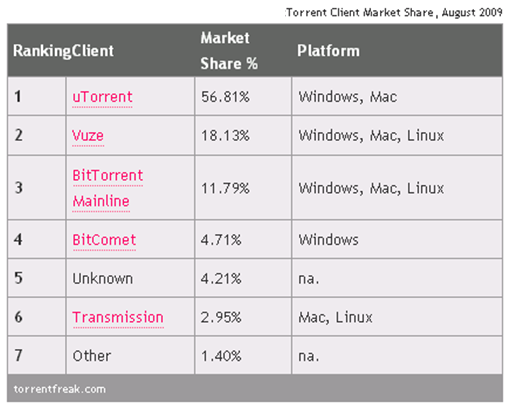 A global phenomenon
Dozens of alternative software clients
Thousands of websites
Well over 100m active users
Market Saturation
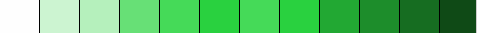 Low
High
100
10k
1M
>10M
* Share assumes dedicated BitTorrent software, not BitTorrent-capable software like Opera web browsers and  P2P clients from Limewire, Xunlei, and others. 
   Probably well over 200m active BitTorrent-capable clients
7
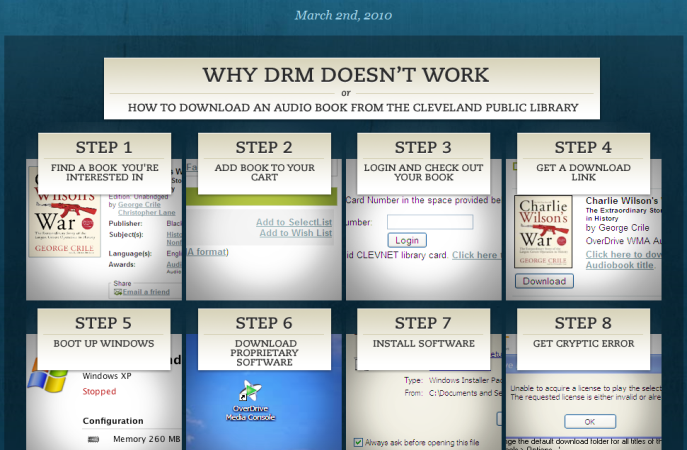 Consumers are evidently frustrated with the slow pace of change in the media industries
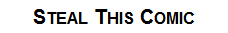 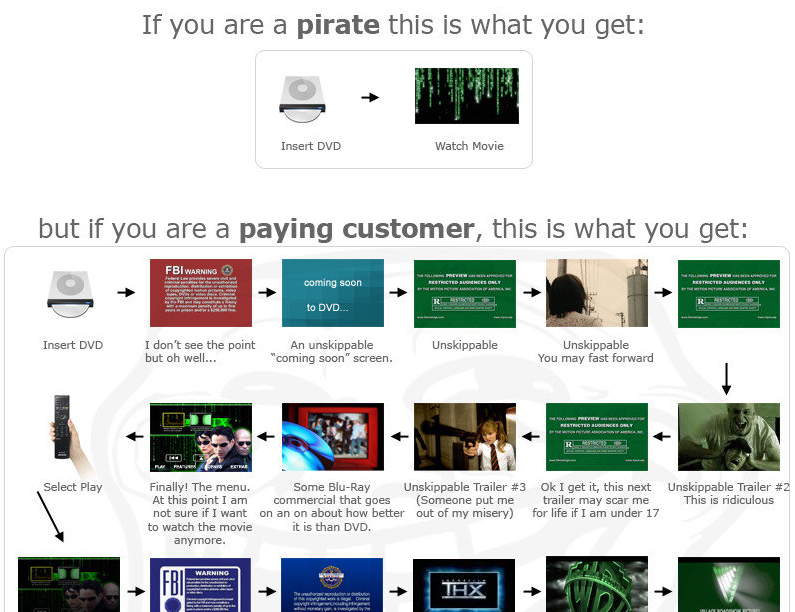 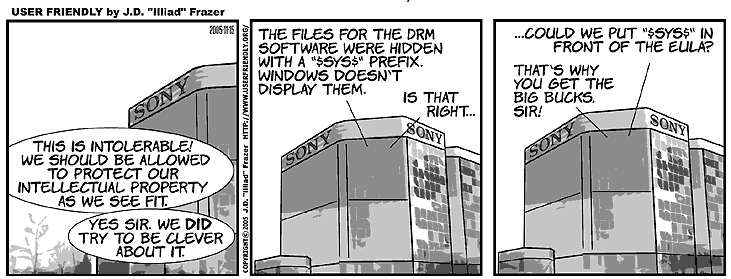 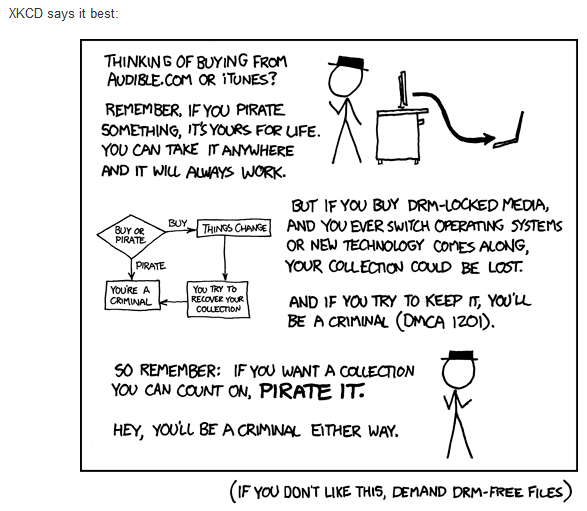 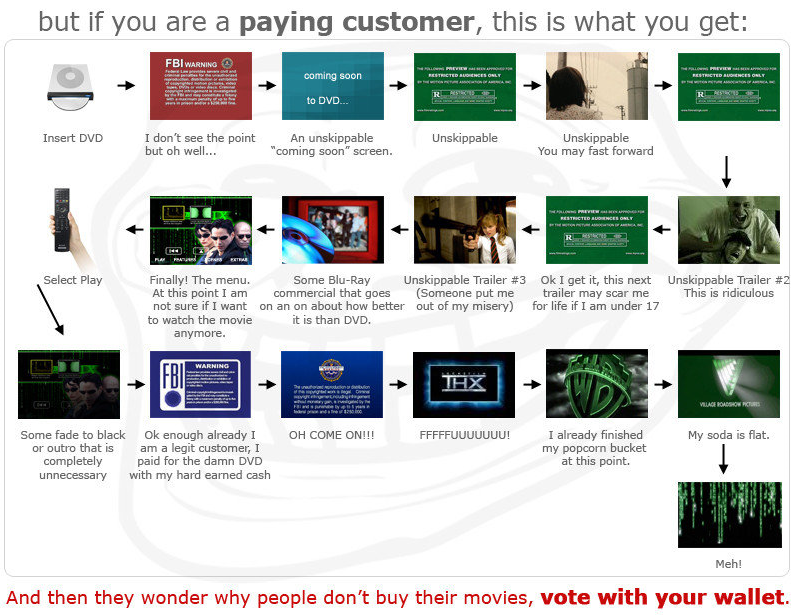 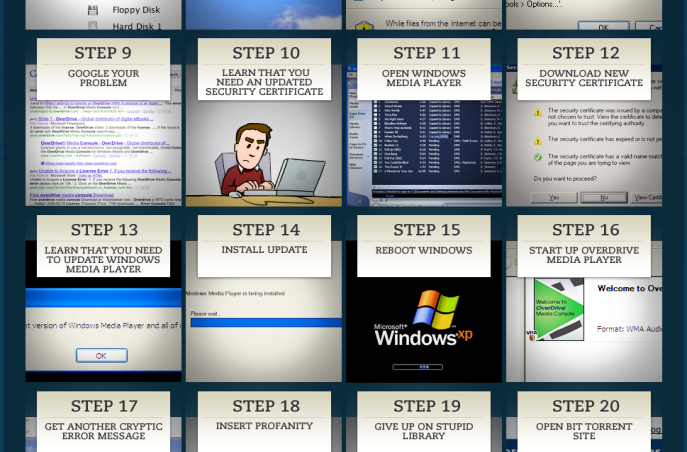 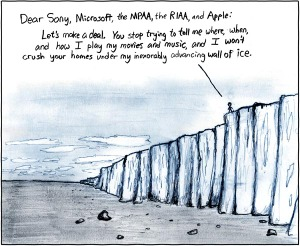 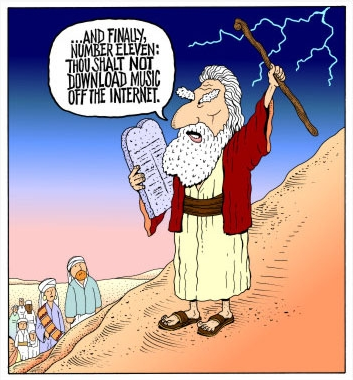 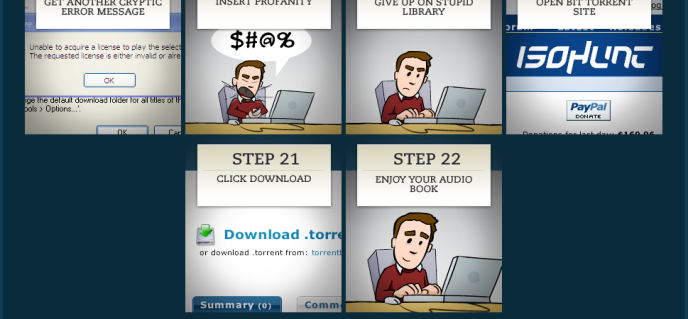 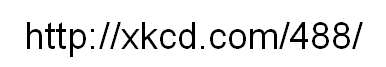 8
Filesharing has been around for a long time…
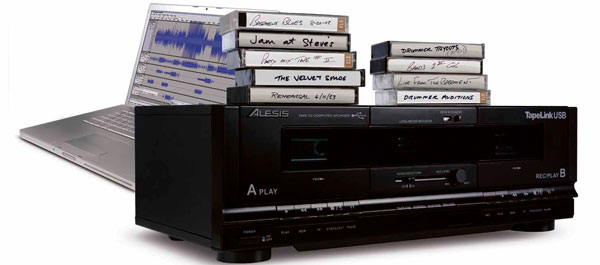 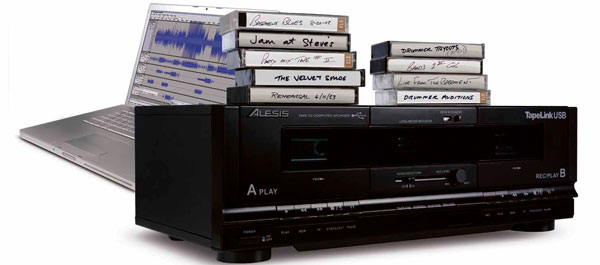 …and is very likely here to stay
9
What’s the problem?
What will people pay for???
Actually, the fundamentals haven’t changed:
But, the Internet has changed something very fundamental about media scarcity…
Scarcity
Value
10
What’s the solution?
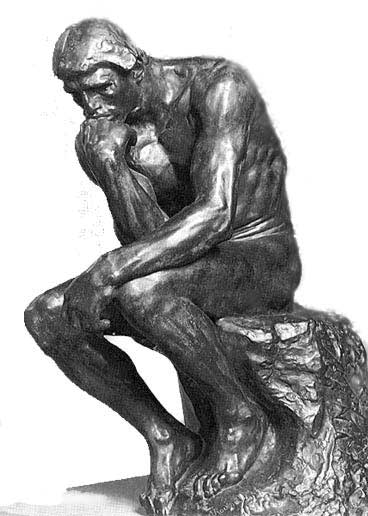 Every media industry is looking for how to deal with the “scarcity crisis” brought on by the Internet
BitTorrent, Inc. is no different
Most important is to extract a rent for something other than a static set of 1’s and 0’s
11
What we’re doing for consumers
Make BitTorrent much more accessible to consumers
Web-based interface
Secure access from any connected device
Streaming – point/click/watch, not point/click/wait
12
What we’re doing for publishers
13
[Speaker Notes: .]
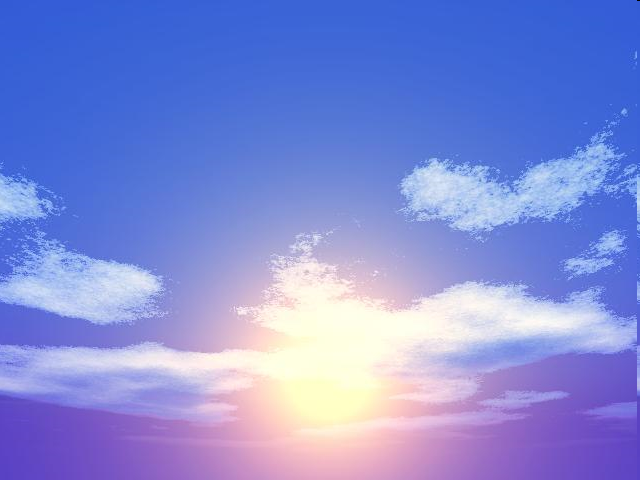 The opportunities and challenges presented by the future are exciting
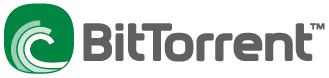 Thankyou
And BitTorrent is looking to provide some pieces of the way forward
14